ייעוץ אסטרטגי לתכנית "תבל"
חוות דעת
תובנות, חלופות והמלצות להמשך
ועדת כספים - 12 ספטמבר 2017
איציק מלאך, אלי פרנק, דוד טוביאס
תוכן עניינים
1
2
3
4
5
5
6
מבוא
רקע
תכנית "תבל", שהייזום שלה היה ב – 2009, נועדה להחליף בתהליך רב שנתי של כ-11 שנים ובתקציב של 477 מיליון שקל את כל מערכות המחשוב של המוסד לביטוח לאומי (תשתיות, מערכות מידע)

התכנית שהחלה בשנת 2010 נמצאת בפיגור מהותי ומשמעותי בתכולות הביצוע ביחס לתכנון המקורי  ובחריגה תקציבית מהותית ומשמעותית, מהתקציב המקורי של 477 מ' ש' לתקציב  של 870 מ' ש' (דצמ' 2014)

דו"ח מבקר המדינה מ – 2015, דו"ח הבקרה של EY מ – 2015, דו"חות של הביקורת הפנימית לאורך השנים, דו"חות סקרי סיכונים של חברת מטאור, ודו"ח תחקיר כשלון פרויקט נכות כללית של חברת EDS מ – 2007, העלו נושאים והמלצות שחלק גדול מהם לא יושמו. 

צוות "תבל" הציג בועדת ההיגוי ביוני 2017 תכנית עדכנית להשלמתה המלאה בלו"ז של 6/2028 ובתקציב כולל של 1.387 מיליארד שקל. 

על רקע האמור, התבקשנו על ידי מ"מ מנכ"ל ביטוח לאומי לבחון את מצב מימוש התכנית ולגבש חוות דעת והמלצות - אם, באיזה היקף ואיך להמשיך את התכנית: 
איכות והיקף המערכות שפותחו בתכנית תבל, לרבות בחינת ארכיטקטורה והתאמתם לתהליכי העבודה במוסד.
תכנון עתידי להמשך תכנית תבל בהיבט של ישימות המערכות שפותחו עד כה ותכנית הטמעתם בסניפים, לו"ז ותקציב.
גיבוש המלצה להמשך
3
מבוא - המשך
תכנית העבודה של הצוות
תוצר העבודה – מבנה מסמך הבחינה וחוות הדעת
תמצית מנהלים
פרק 1 – מבוא (רקע, מטרת המסמך, שיטת העבודה)
פרק 2 – תובנות מהמצב הקיים (כללי, היבטים ניהוליים-ארגוניים, היבטים טכנולוגיים-מקצועיים, היבטים תקציביים)
פרק 3 – סקירת שוק (הצלחות וכשלונות בפרויקטים גדולים במשק ובממשלה)
פרק 4 – חלופות להמשך (הנחות עבודה, תיאור חלופות, ניתוח החלופות)
פרק 5 – המלצות (המלצה על חלופה להמשך, המלצות בתחומים ניהוליים, טכנולוגיים ותקציביים, הצעה להמשך פעילות)
שלבי העבודה
פגישת התנעה - 26.6.17

שלב א' – ראיונות עם עשרות בעלי תפקידים, עיון בחומרים, ביקור בסניפים, גיבוש תובנות ראשוניות

שלב ב' – השלמת ראיונות ועיון בחומרים, ניתוח וגיבוש סופי של תובנות מהמצב הקיים, סקירת השוק של מגה-פרויקטים, לימוד חומרים ביבליוגרפיים ומחקריים, פגישות עם מובילי שוק, מיפוי ראשוני של חלופות להמשך

שלב ג' – מיפוי סופי של חלופות להמשך, ניתוח החלופות, מסקנות וגיבוש טיוטת המלצות

שלב ד' – הצגה בועדת ההיגוי ואישור במנהלת המוסד – 10.9.17

התהליך של גיבוש התובנות כלל דיונים וקבלת משובים עם מ"מ המנכ"ל, ר' מינהל תמ"מ ומנהלת התכנית, ובמפגשים עם גורמי המטה ובסניפים עם מנהלים, עובדים, רופאים ומייצגים
מבוא - המשך
מתודולוגית העבודה של הצוות
פגישה עם גורמים במשק ובתעשיית ה – IT שהצליחו / נכשלו בפרויקטים
ראיונות עם גורמי הנהלה, תמ"מ, תבל, יועצים לב"ל, משתמשים במטה ובסניפים
סקירת ספרות מקצועית
בחינה טכנולוגית של ארכיטקטורת ותשתיות "תבל"
ניתוח תוכן של הראיונות / רעיונות, תוצאות הבחינה הטכנולוגית ושילוב עם ממצאים מהספרות והפגישות עם גורמי תעשייה
סיעורי מוחות צוותיים
גיבוש תובנות, בחינת חלופות להמשך והמלצות
תובנות מהמצב הקיים
היבטים ניהוליים-ארגוניים
במבחן התוצאה (לו"ז, תקציב, תכולה) - ניתן לקבוע כי קיים כשל כולל בניהול התכנית, על בסיס המדדים כמצוין לעיל אשר נובע מ-2 גורמים עיקריים:
ברמת הארגון: היעדר "ספונסר" ארגוני, מינהלת תכנית ומחויבות ארגונית לתכנית (גידור תכולה, אכיפת לו"ז, סדרי עדיפויות וכיו"ב)
ברמת תמ"מ ו-"תבל": ניהול התכנית

תרבות ארגונית שלא מקדשת עמידה בלוחות זמנים ומסגרות תקציביות, היעדר בקרת ביצוע מול תכנון והיעדר משטר תקציבי מול התפוקות המתקבלות

תהליכי "ניהול סיכונים" בתכנית אינם אפקטיביים

חסר תהליך "ניהול שינוי" בארגון - היערכות במועד ומראש של הסניפים, מהלכי "השקה" וכיו"ב. בתקופה האחרונה, עם מינויו של ר' מינהל גביה להוביל את הפריסה וההטמעה, מורגש שינוי לטובה. 

תקשורת לקויה, חוסר אמון הדדי והיעדר שקיפות בין צוות תבל לגורמי הארגון. אין Roadmap ברור, מוסכם ומשותף

חסר תהליך תעדוף כלל-ארגוני לפיתוח המערכות ב-"תבל" (צרכים "עסקיים", שיקולים טכנולוגיים, מורכבות ביצוע / כדאיות)

המבנה הארגוני של "תבל" לא אפקטיבי – חסרים מנהלי מערכות / מוצרים עם אחריות כוללת; מנהלי ה – QA וה-PMO אינם שייכים ארגונית לתכנית; 

מערכת ועדות נכות מעבודה – נותנת מענה פונקציונלי לנדרש, פועלת באופן תקין בסניפי הפילוט (מחייב תיקים ממופתחים), ניתנת לפריסה בכל הסניפים. עמידה בלו"ז של סוף שנה היא אתגרית מאוד והנושא מחייב ניהול הדוק והיערכות מתאימה בסניפים. חסרה מדידת תפוקות כוללת של הטיפול בתיקי נ"ע (קצב הועדות וכמות התיקים המטופלים, יחד עם היקף הטיפול הנדרש לפני ואחרי).
6
תובנות מהמצב הקיים - המשך
היבטים טכנולוגיים - מקצועיים
החזון של "תבל" נכון. הדרך שנבחרה למימוש לא הייתה נכונה, והביאה לתפוקות נמוכות (תהליך חלקי של ועדות רפואיות בשלושה סניפים בלבד), ביחס לזמן הארוך (כ-7 שנים) והשקעות גדולות (כ – 600 מ' ש') – Price / Performance נמוך מאוד.

מערך המחשוב הקיים של ביטוח לאומי – מיושן מאוד ונדרשת החלפת מערכות ותשתיות. אולם, חלק מהמערכות משרתות היטב את הלקוחות, חלק מהמערכות במצב סביר מבחינה טכנולוגית, ובחלק מהמערכות נדרשים מודרניזציה ושיפורים כדי "להאריך את חייהן".

שלבי התכנית ומסירת תכולות נקבעו לקבועי זמן של 3-4 שנים. גישה נכונה מחייבת ביצוע פרויקטים בקבועי זמן של עד כשנה.  שיטת העבודה בתכנית היא "מפל מים", הגישה הנכונה הינה של "מעגלים קצרים" ו-"מנות קטנות" (Agile). 

הדו"ח של המומחים הטכנולוגיים קובע "התשתיות שהוקמו לטובת הפיתוח נראות ברמה גבוהה, אין כל בעיה להמשיך ולבסס את פיתוחי ההמשך על תשתית זו". דו"ח זה תוקף על ידינו. יחד עם זאת, לא נכון היה לדעתינו לפתח עצמאית את התשתיות האפליקטיביות, כדוגמת מנוע תהליכים (בהשקעה גדולה ובמספר איטרציות), יומן משאבים, אוטומציה של בדיקות ועוד, על פני אימוץ של מערכות מדף סטנדרטיות, ועל כן נמליץ לבחון בעתיד אימוץ של מנוע תהליכים דינאמי מסחרי, התואם את צרכי המוסד. 

תהליכי ה – QA בתכנית לקויים – אין מבחני מסירה כוללים לפני מבחני קבלה, אין ניהול ומעקב של הטיפול בבאגים ועוד

הדו-קיום של מערכות "מבוטח" חדשות וישנות, עם צורך בסנכרון, מהווה סיכון, בהיבטי עדכניות מידע, טכנולוגיה ותפעול. 

עמדת "תבל" לפיה לא ניתן מקצועית להוציא חבילות עבודה בנושאי ליבה (גמלאות, גבייה וכד') – לא מקובלת עלינו. ניתן להאיץ את קצב הפיתוח על ידי שימוש במנגנוני API לאינטגרציה של חבילות תוכנה שיפותחו במיקור חוץ.

תכנית העבודה של "תבל" לא כוללת מימוש מעבר ל"דיגיטל" - ערוצי קשר עם המבוטחים והמייצגים – אינטרנט, מובייל. לא סביר לדעתנו

מערך המידע הניהולי מתוכנן להתבסס על המערכות התפעוליות, ולא במתודולוגית  DWH, Data Lake, כלי BI ומנגנוני Big Data (למשל מיצוי זכויות ואיתור הונאות). לא סביר לדעתנו

מודול נכות כללית ושר"מ מתוכנן לעלות לאויר בשני סניפים במרץ 2018. על פי מצב הפיתוח והתוכנית למבחני מסירה וקבלה, להערכתנו לו"ז זה אינו בר-ביצוע להבטחת עבודה תקינה בסניפים.
7
תובנות מהמצב הקיים - המשך
היבטים תקציביים
התפתחות התקציב לאורך השנים והיקף החריגות מהתכנון המקורי, ללא תמורה הולמת בתפוקות, מצביעה על כשל בניהול ובקרת התקציב. 

במסגרת צוות תבל לא נעשה מספיק בנושא ניהול ובקרת התקציב. 
מנהל התקציבים של המוסד לא היה מעורב בניהול ובקרת התקציב של התכנית. 
הבקרה התקציבית בוצעה בעיקר באמצעות היועץ החיצוני של ועדת הכספים. 

הצגת תקציב תלת-שנתי בועדות התכנית מציגה תמונה חלקית ביחס לעמידה בתקציב הכולל של התכנית

בעלויות התכנית לא נלקחות בחשבון עלויות של כח אדם פנימי (תבל, תמ"מ, אגפים, סניפים). המשמעות: עלות התכנית יקרה יותר מהמוצג. 

קצב "שריפת המזומנים" החודשי של התכנית הוא קבוע למדי ועומד על 8.15 מ' ש'. אין ניהול אופטימלי של היקפי כח אדם על פי צרכים בפועל (כך למשל מנותבים מאפיינים פנויים לביצוע בדיקות. הפעלת כ"א יקר מאוד במקום בודקים)

אין "שפה משותפת" בארגון (בין התכנית, התקציבים, החשבת, ועדת הכספים) בכל הקשור לתקציב התכנית (סעיפים, תקופות, שלבים, מעגלים, פיתוח / תחזוקה ועוד), עובדה המקשה על ניהול ובקרת התקציב.
8
תובנות מהמצב הקיים – המשך
פרויקט "לב"
קיים קושי ביישום במקביל של שני מאמצים של שינויים מהותיים בתהליכי המוסד לביטוח לאומי: הן בתהליכי השרות לאזרח והן בתהליכי העבודה הפנימיים במוסד. 

המשך פיתוח מערכות לב במסגרת תבל – מסיט מיקוד ניהולי מחד ועתיר במשאבים כספיים מאידך (לדברי מנהלת התכנית 30 עובדים בלב במסגרת תבל – לא כולל תמיכת תשתיות)

אין הצמדות ל BEST PRACTICES   של סאפ – 40% מההוצאות עד כה בפרויקט לב (38 מש"ח) הינם עקב פיתוחים שבוצעו בחבילת התוכנה. 

פרויקט לב מטיל עומס ניהולי נוסף על מנהלת התכנית המשמשת כמנהלת תכנית תבל, מנהלת פרויקט לב ומחליפת הסמנכ"ל למחשוב בעת היעדרו.
9
סקירת שוק – "מניסיונם של אחרים"
הסיבות המרכזיות לכישלון פרויקטים והמפתחות להצלחה
מקורות: מחקרי שוק של החברות Gartner, Standish Group ו – IBM, דו"ח ועדת מנמ"רים בממשלה, דו"ח EDS לתחקיר כשלון פרויקט נכות כללית, פרויקט "שער עולמי" של המכס, פרויקט בנק יהב
הסיבות המרכזיות לכישלון פרויקטי IT בכלל ובממשלות בפרט

תכנון לקוי - פרויקטים יותר מדי גדולים, שאפתניים ומורכבים, עם מטרות, לוחות זמנים ותקציבים לא ריאליים
ניהול ומשילות לא מספקים – מעורבות לא מספקת של הנהלה בכירה, היעדר גורם ארגוני מוביל, היעדר אחריות אישית, פיקוח לא מספק של ועדות היגוי
ניהול ופיקוח תקציבי לא מספק, "אובדן שליטה"
היעדר "ניהול שינוי", "ניהול סיכונים" ו –"ניהול ביצועים" (בקרת ביצוע מול תכנון)
תקשורת לקויה בין הגורמים המעורבים בפרויקט, ובפרט בין צוות הפרויקט ללקוחות. 
חוסר באופטימיזציה ומיקוד בצרכים האמיתיים של הארגון ודרישות המשתמשים. 
היערכות לא מתאימה בכניסה לתחומים חדשים (עסקיים או טכנולוגיים)
מסקנות מרכזיות

התכנות נמוכה מאוד להצלחה למגה-פרויקטים מורכבים. השיטה הנכונה הינה מנות קטנות 

מיקור חוץ מלא של פרויקט מורכב אינו ערובה להצלחה. 

הגורם המרכזי המשפיע על הצלחה או כשלון של הפרויקט הוא ניהול.
10
מיפוי של חלופות להמשך "תבל"
הנחות יסוד
התכנית להמשך ביצוע מלא של "תבל", כפי שהוצגה על ידי תמ"מ, לסיום ב-2028 והגדלת תקציב לכ – 1.4 מיליארד שקל, נלמדה על ידינו. לאור עובדות העבר בתכנית ובניסיון שנצבר בתעשיה ובממשלה בפרויקטים גדולים אחרים, היא נמצאה למיטב שיפוטינו כאיננה ישימה למוסד, ועל כן נפסלה. 

המשך מימוש התכנית, בכל היקף וחלופה שתיבחר, מותנה, על מנת להבטיח הצלחה, בשינויים ניהוליים וארגוניים משמעותיים (הן בתמ"מ והן ברמת המוסד לביטוח לאומי לטובת התכנית). 

בכל החלופות להמשך התכנית, אנו מניחים מיזוג הדרגתי, בתהליך של "העברת המקל" מ-"תבל" לתמ"מ

מערכות הלגאסי לא יכולות להמשיך ולשרת את המוסד לאורך זמן. 

מערכות הלגאסי שלא תיכללנה בחלופה שתיבחר, תטופלנה (מודרניזציה, שיפורי אינטגרציה, הסבות וכד') במסגרת עבודה שוטפת של תמ"מ על בסיס תקציב שוטף, תעדוף עסקי/טכנולוגי והיתכנות של משאבים.

ניתן להמשיך ולהתבסס על התשתיות שנבנו במסגרת "תבל", לרבות התשתיות האפליקטיביות שפותחו עצמאית ומוצרי התוכנה שנרכשו.

המערכת לניהול ועדות רפואיות לנכות מעבודה עובדת בשטח (בתיקים ממופתחים), ועמדת סניפי נתניה ורמלה, שם היא פועלת, מינהל הגמלאות והלשכה הרפואית שאין לחזור לאחור .
11
ניתוח החלופות להמשך "תבל"
השוואת החלופות - ניתוח
12
ניתוח החלופות להמשך "תבל"
השוואת החלופות – דירוג
*ניקוד על פי קריטריוני האיכות – היתכנות טכנולוגית, היתכנות ניהולית, עדיפות לקוחות, יתרונות/הזדמנויות, חסרונות/סיכונים
13
תיאור החלופה המומלצת - גידור
ערוצים דיגיטליים (שיפור שרות ללקוח) | מערך מידע ניהולי (מיצוי זכויות, גילוי הונאות ועוד)
APIs
השלמת פריסה של ועדות רפואיות נ"ע בכל הסניפים
השלמת תהליך נכות מעבודה ודמי פגיעה (הגשת תביעה) 
השלמת תהליך התשלום של ועדות רפואיות
העלאת מערכת נכות כללית ושר"מ לאויר
השלמת נושאים בצימוד גבוה למערכת נכות כללית: ועדות נכות כללית ומס הכנסה, ילד נכה, פוליו
תשתיות "תבל" – DPM, ,ESB חוקה, ספריות שרותים
APIs
מערכות "לגאסי" שעוברות מודרניזציה
מערכות "לגאסי" שעוברות שיפורי אינטגרציה
מערכות "לגאסי" שעוברות הסבה טכנולוגית
14
ניתוח החלופות להמשך "תבל"
חלופה מומלצת – חלופה 1 – "גידור"
על בסיס ניתוח החלופות השונות לגבי המשך תכנית "תבל", אנו מגיעים למסקנה שהחלופה הנכונה ביותר בעת הזו לביטוח לאומי, הינה חלופה מס' 1 של "גידור" התכנית.

חלופה זו נותנת מענה סביר לצרכי המוסד לביטוח לאומי, בלוח זמנים והיקף תקציב נשלטים. בתוך כשנתיים וכנגד ניצול ההשקעות שבוצעו ותוספת של 135-150 מ' ש' לכל היותר, המוסד יפיק תועלות מניהול הפעילות בתחומי הליבה של הגמלאות העקריות באמצעות תשתיות מחשוב ומערכות מידע מודרניות, ובכלל זה השגת יעדי התכנית העיקריים בתחום הגמלאות: הצבת הלקוח במרכז, שרות טוב יותר ללקוחות (בסניפים, בועדות, בערוצים דיגיטליים וכו'), מיצוי זכויות טוב יותר, מענה טוב יותר לשינויי חקיקה וצרכים משתנים, יכולת ניהול ובקרה טובה יותר במטה ובסניפים. 

תכנית "תבל', על פי המתווה המעודכן וההמלצות שמוצגות על ידינו, תסתיים עם השלמת מימוש התכולה המוצעת בסוף 2019. מערכות הליבה (לגאסי) הקיימות שלא כלולות בחלופה זו, תטופלנה בתמ"מ במסגרת התקציב השוטף (פירוט בהמשך). 

יישום מוצלח של חלופה זו דורש כתנאים מחייבים, את הדברים הבאים: 
שינוי רדיקלי במבנה הפרויקט וניהולו (ברמת הנהלת המוסד וברמת תמ"מ/תבל), כתנאי מקדים להמשך במתווה החדש.
מימוש מלא של ההמלצות אשר תוצגנה להלן. 
המשך לווי מקצועי ליישום התכנית.
15
המלצות
המלצות בהיבטים ניהוליים-ארגוניים
ברמת המטה

"ספונסר ארגוני" – המנכ"ל או סמנכ"ל בכיר בעל אוריינטציה "עסקית" (לא תמ"מ) שיוביל את מימוש התכנית, יעמוד בראש מינהלת (דיון שבועי, בהשתתפות ר' מינהל תמ"מ, מנהל/ת התכנית, ר' מינהל גמלאות, מנהל התקציבים, חשבת, מנהל הדרכה והטמעה ומנהל/ת סניף הבקיא בתכנית) 

ועדת היגוי - בראשות המנכ"ל (דיון חודשי, מעקב מקרוב אחר ההתקדמות בתפוקות מול לו"ז ותקציב, ניהול סיכונים ועוד)

ליווי, הדרכה והטמעה – מינוי מנהל אחראי ממינהל משאבי אנוש על ניהול ההדרכה וההטמעה בביטוח הלאומי.  גורם זה יהיה אחראי על רתימת כל מנהלי הארגון למימוש השינוי, ניהול התקשור של התכנית לעובדים ועל כלל תהליכי ההטמעה של המערכות החדשות

תקשורת פנימית - שיפור התקשורת והאמון בין אנשי התכנית ללקוחותיו הפנימיים, ובין כלל בעלי העניין בתכנית, על ידי אימוץ גישה של שקיפות מלאה. בכל תהליכי העבודה נכון שיהיה ייצוג לסניפים.
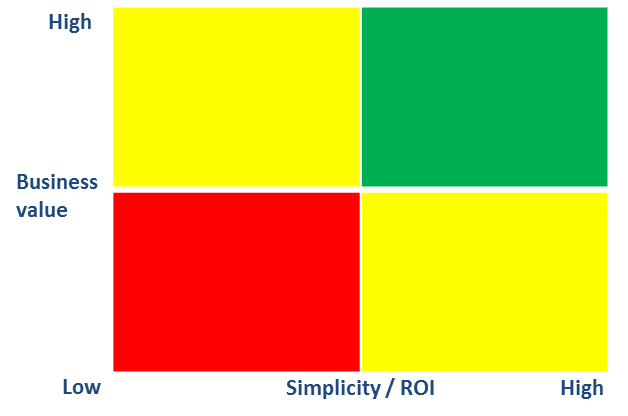 תעדוף – הפעלת מנגנון לתעדוף ומיפוי המערכות על פי "ערך עסקי" מול מורכבות / "כדאיות כלכלית". התעדוף צריך להיעשות באופן שוטף, ולפחות אחת לשנה. מומלץ לקיים "אבן דרך" לרענון התעדוף, לקראת סיום המימוש של התכולה המוצעת במסגרת החלופה המומלצת (מחצית שניה של 2019)
16
המלצות
המלצות בהיבטים ניהוליים-ארגוניים – המשך
ברמת תמ"מ / תבל

מיזוג הדרגתי של "תבל" ו-תמ"מ - צוות "תבל" אחראי על התשתיות האפליקטיביות, אגפי היישומים של תמ"מ יקבלו לאחריותם את היישומים העסקיים. ניהול מטריציוני למימוש תכנית "תבל". כל צוות של משפחת גמלאות יפוצל לפיתוח התהליך החדש ותחזוקת הלאגסי 

מינוי מנהל/ת מוצר לכל מערכת (לדוגמא, ועדות, נכות, מבוטח) - מיקוד של אחריות אישית כוללת לניהול והצלחת הנושא.

צוות ה – SAP - העברה בהקדם האפשרי של צוות הסאפ מ-"תבל" לגוף אחר בתמ"מ (פירוט המלצות לגבי "לב" בהמשך).
ברמת הסניף 

הפריסה בסניפים של המערכת לניהול ועדות נכות מעבודה – היערכות מיטבית, הקדמת תחילת ההיערכות בסניף וההדרכה, על מנת לעמוד בלו"ז. 

מערכת נכות כללית - הערכה מחדש של לו"ז העליה לאויר על מנת להבטיח הפעלה תקינה, לאחר מהלך מסודר של בדיקות קבלה ובדיקת מוכנות. 

סריקה - הקמת עמדת סריקה סניפית מחוץ לחדרי הועדות; מיפתוח מלא של כל חומר שנסרק

הטמעה – חניכת סניף חדש ע"י עובדי סניף "ותיק"; בחינת אפשרות של הוספת ועדות לתקופת ההטמעה; הרחבת פעילות תומכי תקשורת עד 20:00; קביעת מדדים תפעוליים לבדיקת תפוקת הסניף; הקמת פורום אד-הוק של מזכירי וועדות רפואיות לצורך העשרה, הפרייה הדדית ונטרול חששות; קיצור תקופת לווי והטמעה לחודשיים-שלושה.
17
המלצות
המלצות בהיבטים טכנולוגיים - מקצועיים
ניהול התכנית 
יישום מתודולוגיה לניהול פרויקטים: PMP
בניית ROADMAP  מפורט במשותף עם הלקוחות, עם לו"ז ריאלי להשלמת המערכות הכלולות בחלופה 1 המומלצת. 
מעבר לעבודה במתכונת  AGILE ו – DevOPs להגברת התפוקות בפרקי זמן קצרים – "מנות קטנות", TTM קצר, שילוב כלל הגורמים 


תכולה
מומלץ שהמודול הנבחר הראשון לפיתוח בתמ"מ החל מינואר 2018 יהיה "נפגעי איבה".
לאחר העלאת מערכת נכות כללית לאויר (בשני סניפים ראשונים), פיתוח בתמ"מ של גמלת פוליו. 
מומלץ לבחון את דרישות הלשכה הרפואית לגבי נכות מעבודה ונכות כללית
מומלץ לבחון את דרישת מינהל גמלאות למניעת נסיגה לאחור בשרות ללקוחות בדלפק הקדמי ביחס לקיים היום. 
הקמת מערך מידע ניהולי במיקור חוץ - מחסן נתונים מודרני (DWH, Data Lake) עם כליBI/Big Data  ו – Analytics
פיתוח יישומי דיגיטל לשירות המבוטחים במיקור חוץ – שירות עצמי באינטרנט, אפליקצית מובייל וכד'. יישום כזה ייצור הד תקשורתי חיובי נרחב
18
המלצות
המלצות בהיבטים טכנולוגיים – מקצועיים - המשך
ארכיטקטורה ותשתיות אפליקטיביות
מנוע תהליכים - בחינה בעתיד של החלפת המערכת שפותחה עצמאית בכלי מסחרי; הקמת תשתית מנוהלת לתיעוד, הדרכה ובקרה; פיתוח ויישום בקרת שלמות תהליכים למניעת כשלים עסקיים.

מכתבים - ביצוע של מאמץ חד פעמי (וקצר יחסית) לפיתוח כל גלופות המכתבים החסרות במערכת FREEFORM, על מנת למנוע כתיבה ידנית של מכתבים בסניפים. 

בדיקות - מומלץ להקים סניף ניסוי וירטואלי במערכת הכולל מדגם מייצג של שירותים ונתונים

ביצועים – עם סיום פריסת מערכת ועדות נ"ע בכלל הסניפים, ולקראת פריסת מערכת נכות כללית, ביצוע בדיקת ביצועים ועומסים חוזרת. 

אינטגרציה ו -"ארכיטקטורה פתוחה"– ביצוע התאמות בארכיטקטורה של המערכת, ופיתוח מנגנוני API לחיבור מודולים
19
המלצות
המלצות  בהיבטים תקציביים
התייעלות 
התייעלות תקציבית בצוות "תבל" על ידי קיצוץ מצבת העובדים החיצוניים (של פרויקט לב, מתגברי לקוח, מאפייני ומתכנתי גל"ש) ב – 31%, ועל ידי כך  ניתן לקבוע מסגרת גג של 5.6 מש"ח בחודש לעומת 8.15 מ' ש' כיום. בנוסף, מומלץ להעמיק את הבחינה להתייעלות נוספת.  לגבי מתגברי לקוח תבוצע בחינה נוספת מול הלקוחות. 
איחוד תקציב תמ"מ ותבל לתקציב אחד המפולג להקצאות פר מערכת (בין אם עדיין מערכת ישנה או מערכת חדשה), בלי לאבד את המעקב והפיקוח ההדוק על תקציב "תבל". 
קביעת מדיניות להוצאת מערכות ישנות משירות והורדת התקציב השוטף בהתאם.

ניהול ופיקוח 
תכנית תבל תעבור לעבוד על פי נהלי התקציב הקיימים במוסד לביטוח לאומי.
תקציב תבל יהיה בפיקוח הדוק של מנהל התקציבים והחשב/ת של המוסד. 
ניהול תקציב תבל ברזולוציה של סעיפים תקציביים על פי הנושאים השונים בתכנית. 
לפני החלטה על תוספת מודולים מעבר לתכנית העבודה המאושרת, על תמ"מ להציג מודל עלות מבוסס ולקבל את אישור מנהל התקציבים. תקציב זה יוצג לאישור ועדת ההיגוי. 
לא יועברו תקציבים בין מערכות שונות. הקצאת תקציב "צבוע" לכל מערכת המפותחת, הן בפיתוח פנימי והן בפיתוח חיצוני. 
מנהל התקציבים של המוסד יעביר לתכנית תבל גלופת טבלת דיווח תקציבי: תכנון מול ביצוע (לוח תקציב), שעל פיה ידווח מנהל התכנית סטטוס תקציבי חודשי. 

בניית התקציב
בנייה והצגת תקציב מתחילת התכנית ותחזית בגמר, ולא הצגה תלת-שנתית כנהוג היום.
הצגה רבעונית של תכנון מול ביצוע, בדגש על הצגת תפוקות כנגד ביצוע התקציב
חלוקה לסעיפי תקציב מפורטים.
ניהול תקציבי תממ ותבל כתקציב שנתי. הגשת הצעת תקציב שנתי לשנה הבאה – מדי שנה ברבעון רביעי
הפרדה בין עלויות CAPEX  ו - OPEX של כל מערכת.
20
המלצות
המלצות בפרויקט לב
פרויקט לב אינו תומך במטרות תבל (הלקוח במרכז, 360 מעלות) והינו פרויקט פנימי לארגון, המסיט קשב ניהולי ומאמץ לא מועט, מפרויקט תבל. 

מומלץ לא לנסות ולהריץ במסגרת "תבל" שני מאמצי שינוי במקביל: שינוי התהליכים מול לקוחות הביטוח הלאומי ושינוי התהליכים הפנימיים בארגון. מומלץ להתמקד בשינויים הנדרשים לשיפור השירות למבוטחים

מומלץ לבחון את המשך פיתוח מערכות לב (ארגונית, טכנולוגית, תקציבית) - המודול הפיננסי/לוגיסטי, באמצעות תשתיות מרכב"ה (בסביבה פנימית ובתפעול עצמי) או במיקור חוץ, להתמקד בטיוב נתונים לממשק השכר, ולהקפיא את פיתוח נוכחות.  

עצירת המשך פיתוח דוחות בסאס ופיתוח המידע הניהולי על בסיס מודול ה BW של סאפ: עולם העובד, עולם ההדרכה, עולם המבנה הארגוני.

העברה של האחריות  על ה – SAP לתמ"מ, תוך המשך העסקה של 6 עובדים חיצוניים בלבד (לתמיכה בתיק עובד, מבנה ארגוני, הדרכה – מיישמים, מפתח, בודק, איש תשתיות) לעומת 30 כיום.
21
מתווה מומלץ לתכנית עבודה
לשנים 2018-2019
22
מתווה מומלץ לתכנית עבודה - המשך
לשנים 2018-2019
23
מתווה מומלץ לתכנית עבודה - המשך
לשנים 2020 ואילך
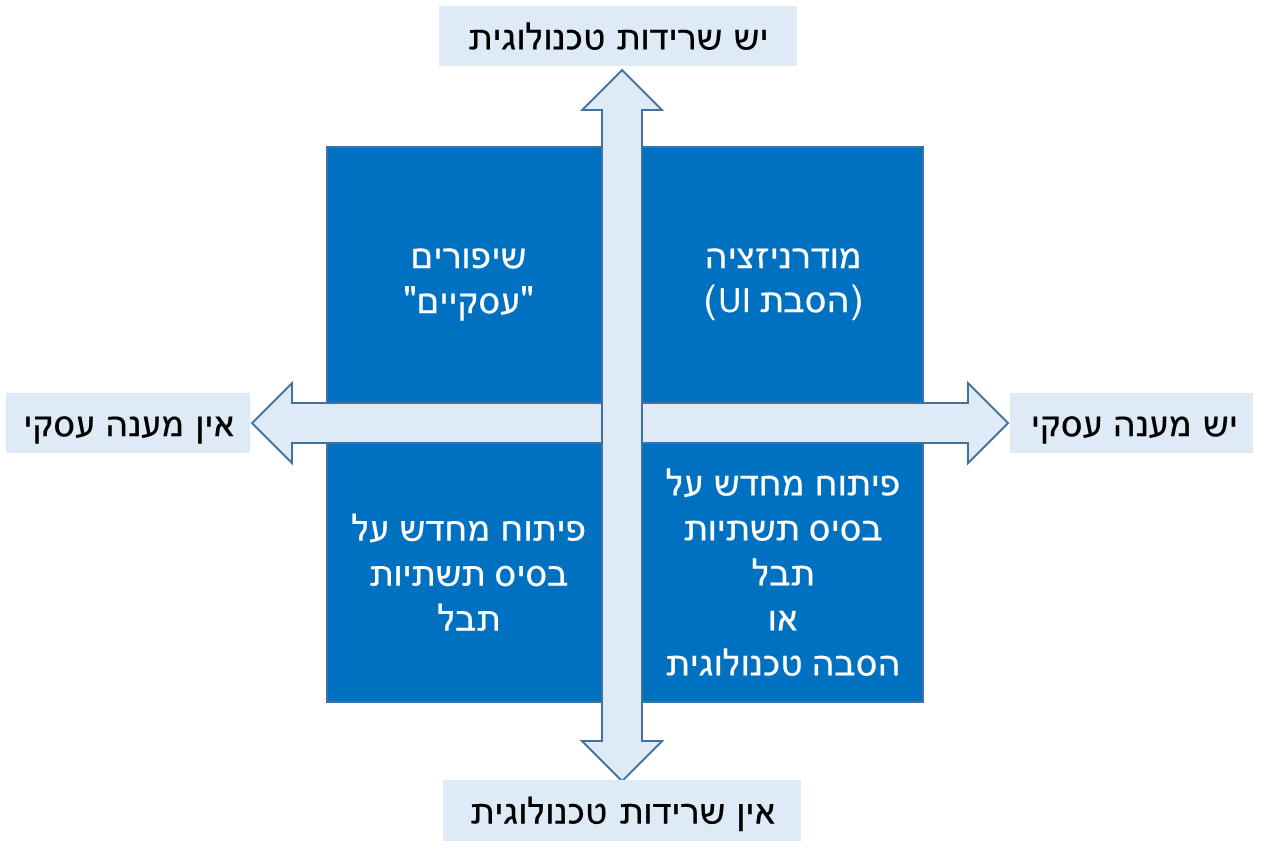 24
סיכום
מתחייב שינוי רדיקאלי באופן ניהול התכנית, שינוי המבנה הארגוני וניהול הפרויקטים

מתכונת הניהול החדשה בארגון תשים דגש על מבחני תפוקות של התכנית בתמ"מ / "תבל" מול לוח זמנים ותקציב (ולא רק תשומות). 

מימוש החלופה המומלצת – גידור:
השלמת פריסת מערכת לניהול ועדות רפואיות נכות מעבודה בכלל הסניפים
השלמת פיתוח מערכת נכות כללית ושר"ם, לרבות ועדות, ופריסה בכלל הסניפים
פיתוח נפגעי איבה, ילד נכה, פוליו וועדות מס הכנסה
פיתוח מערך מידע ניהולי ודיגיטל

יעד ריאלי למימוש – לו"ז: סוף 2019, תקציב: כ- 135-150 מ' ש' לכל היותר

במחצית 2019, תבוצע בארגון תכנית עבודה ל – 2020, על בסיס הצלחת יישום ההמלצות. 

הקמת צוות ניהולי ומקצועי ליישום ההמלצות, לרבות תכנית עבודה ובניית תקציב ל- 2018
25
תודה!
לכל עובדי המוסד לביטוח לאומי על שיתוף הפעולה בעבודתינו